Pravilna četverostrana prizma
Prizme
tijelo
mnogokuta
Prizma je geometrijsko _______ omeđena s dva sukladna __________ i nekim brojem  ____________.
Mnogokuti se nazivaju ________, a paralelogrami ___________.
Sve pobočke zajedno čine ________ prizme.
Ako su pobočke ___________, prizma se naziva uspravna.
Ako je baza _______ mnogokut, prizma se naziva pravilna.
paralelograma
baze
pobočke
pobočje
pravokutnici
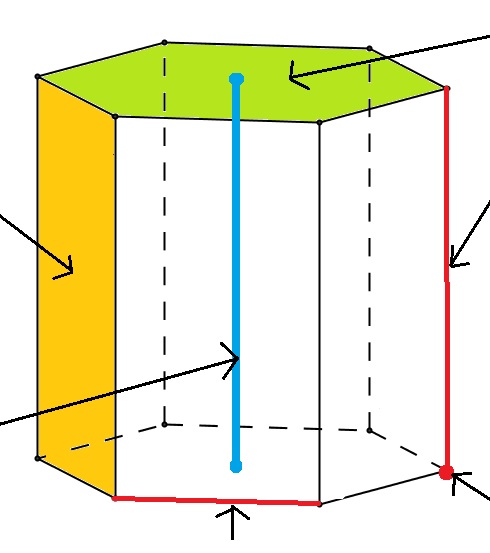 pravilan
Osnovni pojmovi
baza
?
bočni
brid
?
Sve pobočke zajedno
čine ________.
pobočka
(jedna)
?
pobočje
visina
prizme
?
?
osnovni brid
Oznake
?
B
h
?
a – duljina osnovnog brida
h – visina prizme 
      – duljina bočnog brida
B – površina (jedne) baze
P – površina pobočja (svih       pobočki zajedno)
?
P
h
?
?
a
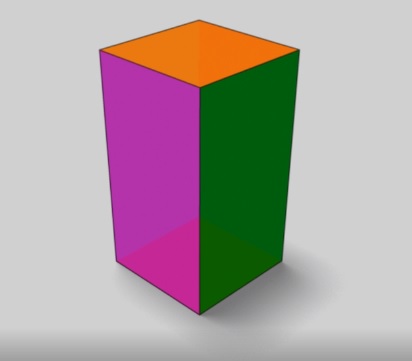 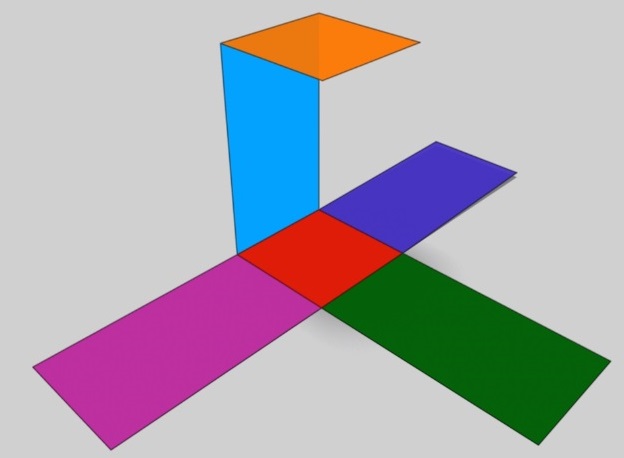 Nastanak mreže pravilne četverostrane prizme
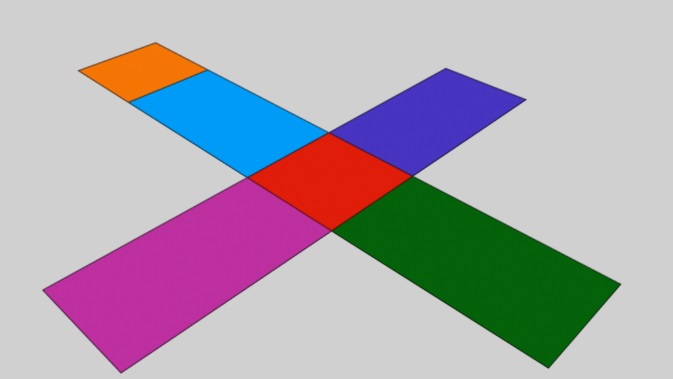 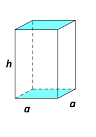 Oplošje pravilne četverostrane prizme
Mreža prizme
Formula za oplošje
?
?
?
?
?
?
?
?
Obujam (volumen) pravilne četverostrane prizme
Model prizme
Formula za obujam
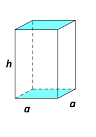 Primjeri
Zadaci za vježbu
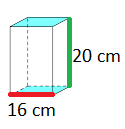 Na sljedećem slideu pronaći ćeš rješenja…
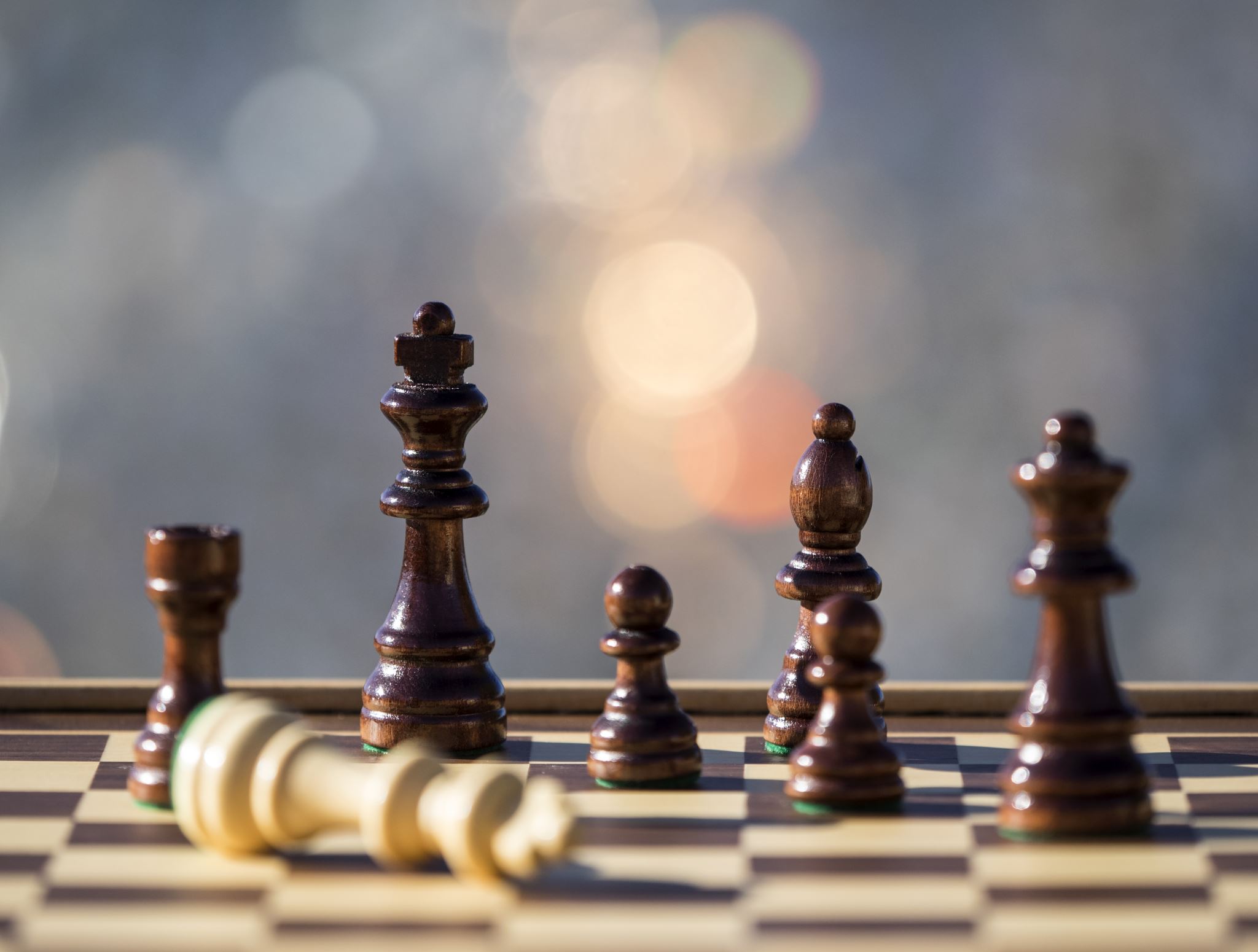 Rješenja zadataka za vježbu
Autorica prezentacije:
Tea Bašković
Najtoplije zahvaljujem kolegici Bašković
na slanju prezentacije
i na dozvoli da materijale objavim na svojim web stranicama.
Antonija HorvatekMatematika na dlanuhttp://www.antonija-horvatek.from.hr/